Система механизмов,принципы и методология финансового контроля
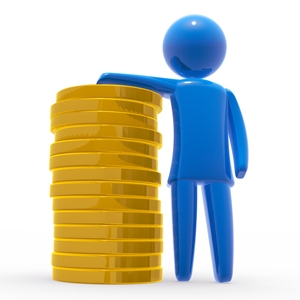 Экономическая политика государства осуществляется с помощью финансово-кредитных рычагов. Один из наиболее важных рычагов управления финансовой системы является финансовый контроль. На современном этапе организации финансовый контроль претерпевает серьезные изменения. Это связано с принципиально новым характером товарно-денежных отношений в современном Казахстане , появлением разнообразных форм собственности и нового для страны финансового рынка.
Наряду с государственным и ведомственным контролем появилась новая организационная форма финансового контроля - аудиторство.
Необходимость финансового контроля, его сущность и значение определяются Конституцией Республики Казахстан .
Сущность Финансового Контроля
Финансовый контроль - составная часть, или специальная отрасль, осуществляемого в стране контроля. Наличие финансового контроля объективно обусловлено тем, что финансам как экономической категории присущи не только распределительная, но и контрольная функции. Поэтому использование государством финансов для решения своих задач обязательно предполагает проведение с их помощью контроля за ходом выполнения этих задач.
 Финансовый контроль осуществляется в установленном правовыми нормами порядке всей системой органов государственной власти и органов местного самоуправления, в том числе специальными контрольными органами при участии общественных организаций, трудовых коллективов и граждан.
Значение финансового контроля выражается в том, что при его проведении проверяются, во-первых, соблюдение установленного правопорядка в процессе финансовой деятельности государственными и общественными органами, предприятиями, учреждениями, во-вторых, экономическая обоснованность и эффективность осуществляемых действий, соответствие их задачам государства.
Принципы финансового контроля
Основные принципы организации государственного финансового контроля, изложенные в Лимской декларации ИНТОСАИ:
- независимость контроля должна быть обеспечена финансовой самостоятельностью контрольного органа;
- объективность и компетентность подразумевает соблюдение контролерами действующего законодательства, высокий профессиональный уровень работы контролеров на основе строго установленных стандартов проведения ревизионной работы;
- гласность предусматривает постоянную связь государственных контролеров с общественностью и средствами массовой информации.
Из базовых принципов вытекают и другие:
- результативность;
- четкость и логичность предъявляемых контролерами требований;
- неподкупность субъектов контроля;
- обоснованность и доказательность информации, приведенной в актах проверок и ревизий; превентивность;
- презумпция невиновности (до суда) подозреваемых в финансовых преступлениях лиц;
- согласованность действий различных контролирующих органов и др.
Лимская декларация руководящих принципов контроля
Документ, декларирующий основные принципы осуществления финансового контроля. Лимская декларация была принята IX Конгрессом Международной организации высших органов финансового контроля (ИНТОСАИ) в г. Лима ( Республика Перу) в 1977 г. Декларация определяет цель контроля, различает разные виды контроля – предварительный контроль и контроль по факту; внешний и внутренний контроль, формальный контроль и контроль исполнения. Декларация провозглашает в качестве базового принципа деятельности контролирующего органа независимость, понимаемую как независимость органов, осуществляющих контроль , как независимость членов и сотрудников этого органа , как финансовая независимость контрольного органа . Декларация устанавливает принципы взаимодействия контрольного органа с парламентом  и с правительством и администрацией , права органа финансового контроля , методы его деятельности . В Декларации предъявляются определенные требования к персоналу органа финансового контроля, такие как честность и квалификация. Декларация также провозглашает в качестве одного из средств повышения эффективности работы органов финансового контроля международный обмен опытом . В Декларации устанавливаются принципы проверки различных видов предприятий и организаций .
Следует более подробно рассмотрим систему следующих принципов, которые являются основными правилами для контрольной деятельности в целом:

-      Принцип независимости. Органы финансового контроля должны обладать организационной, функциональной, материальной и иного характера независимостью от юридических или физических лиц, чью деятельность они проверяют. Независимость должна быть формально закреплена в законодательстве, регулирующем их деятельность. Суть независимости органа финансового контроля вы­ражена в его праве самостоятельно определять: а) пред­мет своей контрольной деятельности; б) методы контроля; в) содержание и формы отчетов.

-      Принцип гласности. Принцип гласности состоит в том, что результаты финансового контроля должны быть общедоступны. Доступность обеспечивается обычно двумя способами: 1) представлением итоговых и текущих отчетов контрольных органов в вышестоящие органы; 2) публикацией резуль­татов ревизий и проверок в открытой печати.

-      Принцип законности. В соответствии с данным принципом деятельность органов финансового контроля должна строго соответствовать за­конам и иным нормативно-правовым актам страны и не допускать какого бы то ни было произвола в отношении кон­тролируемых субъектов.

-      Принцип объективности. Выводы контролеров, а также их подходы к планированию и проведению проверок должны исключать пред­взятость или предрасположенность, а также какие-либо особые мотивы (корысть, политический заказ и т.п.). Выводы по результатам проверок должны быть обосно­ваны и подтверждены соответствующими данными, мате­риалами, содержащими качественную информацию.
-      Принцип ответственности. Данный принцип может быть рассмотрен, как мини­мум, в трех аспектах: ответственность контролеров, ответ­ственность контролируемых и ответственность третьих лиц. Ответственность контролеров проявляется в том, что каждый субъект финансового контроля (орган финансо­вого контроля, его работник) за ненадлежащее выполне­ние возложенных на него контрольных функций и задач должен нести ответственность (экономическую, адми­нистративную и дисциплинарную).Ответственность контролируемых предполагает, что должны быть установлены виновники выявленных оши­бок и злоупотреблений в управлении государственными финансами и иной собственностью. Они должны нести ответственность согласно степени тяжести и степени вли­яния допущенных ими незаконных иди неадекватных дей­ствий на государственные финансы. Третьи лица – это органы государственной власти, обладающие правом принятия решений на основе представлений или предписаний органов финансового конт­роля, которые, в свою очередь, должны нести ответствен­ность за ненадлежащее исполнение своих обязанностей по отношению к органам финансового контроля.

-      Принцип сбалансированности. Сбалансированность означает, что субъекту нельзя пред­писывать контрольные функции, не обеспеченные сред­ствами для их выполнения. Иными словами, при определе­нии обязанностей субъекта контроля должен, быть определен соответствующий объем прав и возможностей.

-      Принцип системности. Предполагает наличие именно системы органов финансо­вого контроля. Допускается относительная самостоятельность органов контроля, об­разуемых по линии ветвей власти.
Система финансового контроля и ее элементы
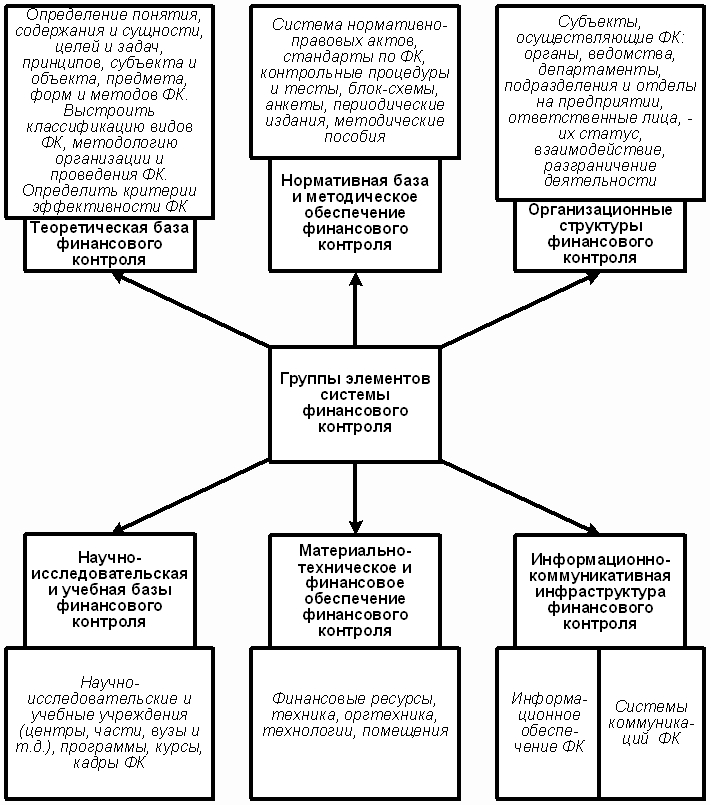 Исследуя приведенные в таблице определения, можно сделать вывод о том, что контроль в различных научных исследованиях рассматривается в следующих аспектах:
как деятельность или функция различных контролирующих органов;
как функция системы управления;
как система наблюдения, сопоставления, проверки и анализа функционирования управляемого объекта с целью выявления отклонений от принятых стандартов;
как совокупность мероприятий, проводимых контролирующими органами по проверке хозяйственных операций;
как инструмент снижения различных рисков;
как процесс, обеспечивающий достижение организацией поставленных целей;
как неотъемлемая часть системы регулирования;
как форма обратной связи, посредством которой управляющая система получает необходимую информацию о действительном состоянии управляемого объекта и исполнении управленческих решений.
Процедура проведения контроля
Порядок планирования контроля
     Планирование контроля является его первоначальным этапом, на котором проводится изучение подлежащих проверке аспектов функционирования и деятельности объекта контроля, реализации программ, и других вопросов, входящих в компетенцию внешних органов государственного контроля (выбора типа и вида контроля, объекта контроля, периода охватываемого контролем, объема бюджетных средств, поступлений, связанных грантов, активов государства, бюджетных инвестиций, сроки проведения контроля, количество объектов контроля, трудоемкость и другие ресурсы, необходимые для осуществления полноценного контроля с учетом управления рисками).
 При планировании контроля следует руководствоваться критериями комплексности, непрерывности, оптимальности, адресности:      1) комплексность планирования - взаимосвязанность и согласованность всех этапов планирования - от предварительного изучения объекта контроля до составления программы контроля;      2) непрерывность планирования - установление взаимосвязанных по этапам и срокам контроля заданий работникам органов контроля, специалистам государственных органов, аудиторских организаций и экспертам, осуществляющим контроль;      3) оптимальность планирования заключается в выборе типов, видов контроля, а также наиболее целесообразного варианта программы контроля для достижения конечных целей контроля при минимальных затратах;      4) адресность планирования – выбор четких объектов контроля, включая их региональное размещение.
Планирование контроля состоит из трех взаимоувязанных этапов - предварительное изучение объекта контроля, составление плана контроля, утверждение программы и рабочего плана контроля с целью достижения результата.
Порядок проведения контроля
     Обязательным условием для проведения контроля является наличие поручения, подписанного руководителем органа контроля или должностным лицом, ответственным за контроль (далее - Поручение), на основании плана и программы контроля.    Поручение является официальным документом, дающим право на проведение контроля, оформляемым на бланке строгой отчетности с государственной символикой.     В Поручении указывается:      1) наименование органа контроля, фамилия и инициалы, занимаемая должность лица, ответственного за проведение контроля, его подпись, а также печать, либо в случае отсутствия вышеуказанного лица, данные лица, исполняющего его обязанности;      2) номер и дата выдачи;      3) правовые основания проведения контроля;      4) фамилия и инициалы и должность лица (лиц), которым поручено проведение контроля;      5) организационно-правовая форма объекта контроля, полное наименование, Ф.И.О. руководителя, его местонахождение и регистрационный номер налогоплательщика;      6) предмет контроля;      7) тип и вид контроля;      8) планируемые сроки проведения контроля на объекте контроля;      9) период, охватываемый контролем;      10) подпись должностного лица, назначившего проведение контроля;      11) сведения о продлении срока контроля, с указанием даты, в случае превышения первоначально установленного срока проверки.
На каждый объект контроля оформляется отдельное Поручение. Поручения регистрируются в отдельном журнале их учета, хранящемся в органе.
 Поручения о проведении контроля, за исключением контроля, проводимого в соответствии с Законом «О государственных секретах», подлежат обязательной регистрации, а в дальнейшем снятию с учета в уполномоченном органе в области правовой статистики и специальных учетов или его территориальных подразделениях.
 Поручение местных уполномоченных органов по внешнему контролю за исполнением местного бюджета на проведение контроля не подлежит регистрации в уполномоченном органе в области правовой статистики и специальных учетов или его территориальных подразделениях.
Перед началом проведения контроля руководителю объекта контроля предъявляется:      1) Поручение;      2) служебные удостоверения уполномоченных на осуществление контроля лиц;      3) при необходимости, разрешение компетентного органа на посещение режимных объектов.
Контроль осуществляется только лицами, указанными в Поручении. Началом проведения контроля является момент предъявления Поручения должностному лицу (лицам) объекта контроля. Проведение контроля производится в соответствии с режимом работы и распорядком дня объекта контроля. Изучение и анализ секретных материалов, связанных с проведением контроля в режимных учреждениях, осуществляется в соответствии с действующим законодательством по обеспечению режима секретности в Республике Казахстан.
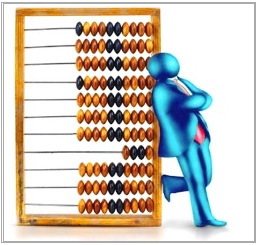 Лица, осуществляющие контроль:      1) имеют беспрепятственный доступ на территорию и в помещения объекта контроля при предъявлении документов;      2) получают документы (сведения) на бумажных и электронных носителях либо соответствующим образом заверенные копии для приобщения к акту по результатам контроля (далее - акт контроля), а также доступ к автоматизированным базам данных (информационным системам) в соответствии с задачами и предметом контроля;      3) проводят его на основании и в строгом соответствии с порядком, установленными настоящими Правилами и Стандартами;      4) соблюдают законодательство Республики Казахстан, права и законные интересы объектов контроля;      5) не препятствуют установленному режиму работы объекта контроля в период проведения контроля;      6) своевременно и в полной мере исполняют предоставленные в соответствии с законодательством Республики Казахстан полномочия по предупреждению, выявлению и пресечению нарушений требований, установленных законами Республики Казахстан;      7) не препятствуют руководителю (должностным лицам) объекта контроля присутствовать при проведении контроля, давать разъяснения по вопросам, относящимся к предмету контроля;      8) обеспечивают сохранность полученных документов и сведений, полученных в результате контроля, в том числе обеспечивают не разглашение сведений, относящихся к государственным секретам;      9) вручают руководителю (должностным лицам) объекта контроля акт контроля не позднее трех дней последнего дня, указанного в Поручении срока проведения контроля на объекте контроля.
Результаты контроля оформляются актом контроля по каждому из проверенных объектов. Структура акта контроля должна обеспечивать полноту контроля всех вопросов, указанных в программах контроля, достоверность, объективность сведений, изложенных в актах контроля.
 В акте контроля, должны отражаться:      1) дата и место составления акта;      2) тип и вид контроля;      3) дата и номер Поручения;      4) фамилии, инициалы, должность работников органа контроля, специалистов государственных органов, аудиторских организаций и экспертов, привлеченных к проведению контроля, проводивших контроль;      5) полное наименование объекта контроля, данные о государственной регистрации, банковские и налоговые реквизиты;      6) цель, предмет контроля, период, охваченный контролем;      7) сроки проведения контроля;      8) фамилии и инициалы должностных лиц объекта контроля, с ведома которых осуществлялся контроль, а также период их работы;      9) сведения о результатах предыдущего контроля (только по проверяемым вопросам), принятых объектом контроля мерах по устранению ранее выявленных нарушений;      10) сведения о результатах проводимого контроля, в том числе изложение фактов нарушений, со ссылкой на нормы нормативных правовых актов, об их характере. В зависимости от типа, вида и объекта контроля, с учетом особенностей направления контроля, отражаются достижения государственными органами целей, прямых и конечных результатов, предусмотренных в их стратегических планах, реализации государственных и бюджетных программ, оказываемых государственных услуг, использования связанных грантов, государственных и гарантированных государством займов, поручительств и активов государства;      11) информация по устранению нарушений, выявленных в ходе контроля, факты составления протокола об административном правонарушении.
По результатам проведенного контроля должностное лицо, ответственное за его проведение, с участием работников органа контроля, осуществлявшими контроль, в двухнедельный срок готовит и представляет руководителю органа контроля Заключение.
 В Заключении обобщаются все установленные контролем факты нарушений, предложения по их устранению, совершенствованию нормативных правовых актов, полноты и своевременности поступлений в бюджет, улучшению эффективности использования средств государственного бюджета, трансфертов, кредитов, связанных грантов, государственных и гарантированных государством займов, бюджетных инвестиций, а также поручительств и активов государства.
Заключение состоит из вводной, основной и итоговой частей.
Вводная часть Заключения описывает основание, цель, предмет и объекты контроля, проверяемый период, сроки проведения контроля, общие сведения о группе контроля.
Основная (аналитическая) часть Заключения содержит конкретные результаты контрольных мероприятий, а также общего анализа деятельности объекта контроля в пределах поставленной цели и определенного масштабом контроля.
Налоговые, неналоговые поступления или другие платежи в бюджет, а также эффективность налогового и таможенного администрирования анализируются в периоде, охватываемом контролем, с определением их доли в общем объеме доходов республиканского и местного бюджетов.
Итоги анализа использования активов государства должны содержать кроме общей характеристики объекта контроля, основных его функций, расходов бюджета на создание или пополнение уставного капитала, комплексный анализ влияния деятельности субъектов квазигосударственного сектора на развитие экономики, социальной сферы или отдельно взятой отрасли (сферы).
Результаты контроля систематизируются и отражаются в соответствии с типом, видом и объектом контроля, с учетом особенностей направления контроля, по следующим разделам:      1) нормативно-методическое обеспечение реализации государственных и бюджетных программ, их полноценность и уровень соответствия деятельности объекта контроля утвержденным стратегическим планам;      2) деятельность государственного органа Республики Казахстан, направленная на реализацию государственных и бюджетных программ или на решение отдельных социальных и экономических задач, а также достижение целей и индикаторов стратегического плана объекта контроля;      3) результативность освоения бюджетных средств, в том числе трансфертов, кредитов и займов и степень достижения конечных целей и результатов по бюджетным программам, включая субъекты квазигосударственного сектора, в части использования активов государства;      4) результаты контроля за полнотой и своевременностью поступлений в республиканский бюджет, а также за возвратом сумм поступлений из республиканского бюджета, эффективности налогового и таможенного администрирования.
Проведение анализа качества материалов контроля
  Органы контроля в целях обеспечения и соблюдения единых требований к организации, проведению контроля и повышения ответственности своих работников вправе подвергать анализу качества представленные ими акты контроля.
Анализ качества актов контроля (далее – анализ качества) - оценка качества актов контроля путем их проверки на соответствие Стандартам, требованиям нормативных правовых актов Республики Казахстан, соблюдения полноты охвата программных вопросов, подтверждение достоверности нарушений, отраженных в акте контроля.
Решение об осуществлении анализа качества актов контроля, в том числе с выездом на объект контроля, единолично принимается руководителем органа контроля.
 Основанием для осуществления анализа качества актов контроля являются случаи несоблюдения установленных процедур контроля, а также выявления фактов нарушений, допущенных работниками органа контроля, выразившихся в низком качестве контроля, неполном отражении результатов контроля, сокрытии фактов финансовых нарушений.
Результаты анализа качества материалов контроля оформляются в форме справки и представляются руководителю органа контроля.
Методы финансового контроля
Практическая реализация финансового контроля осуществляется с использованием определенных методов. 
Методы финансового контроля представляют собой совокупность обоснованных и адаптированных конкретно-определенных приемов, средств или способов, применяемых при осуществлении контрольных функций.
Можно выделить шесть основных методов финансового контроля: наблюдение, обследование, анализ, проверка, ревизия и финансово-экономическая экспертиза.
Наблюдение представляет собой ознакомление с деятельностью объекта контроля без применения сложных комплексных приемов получения и оценки информации.
Обследование — один из основных методов предварительного финансового контроля; оно направлено на исследование отдельных сторон финансово-хозяйственной деятельности. Обследование применяется для оперативного выявления фактов, свидетельствующих о соблюдении финансовой дисциплины (или о ее нарушениях), также определения целесообразности более глубокой, всесторонней проверки подконтрольного объекта. Основная цель обследования — общий анализ финансово-хозяйственной деятельности, выявление ее недостатков. Эта цель достигается путем решения следующих задач: исследования (мониторинга) финансовой документации; выявления финансового состояния объекта проверки; проверки соблюдения нормативных актов в сфере исполнения бюджетных назначений и правильности их оформления; оценки уровня обоснованности и целевого назначения государственных (муниципальных) расходов и т. д.
Анализ представляет собой специальный метод контроля достоверности финансовой документации с использованием аналитических приемов математики. Как правило, объектом финансового анализа являются бухгалтерские счета и балансы, а главной задачей — выявление полноты и своевременности отражения в учете и отчетности налогооблагаемой базы. Данный метод финансового контроля осуществляется финансовыми органами, ведущими расчеты хозяйствующих субъектов по платежам в бюджет и во внебюджетные фонды (налоговыми органами, внебюджетными фондами и т. д.). В результате анализа финансовой деятельности контролируемого объекта производится доначисление налогов или уточнение налогооблагаемой базы, что значительно влияет на рост доходов государственных или муниципальных бюджетов.
Проверка представляет собой один из основных методов финансового контроля и предусматривает исследование определенного круга вопросов в целях выявления нарушений финансового законодательства. В ходе осуществления проверки контролирующие органы анализируют финансовую деятельность объекта, привлекая максимальное количество документальных источников информации. Объектом проверки может быть любая финансовая операция, совершенная территориальными, коллективными или индивидуальными субъектами финансовых правоотношений. Субъектами, имеющими право на проведение проверок, являются практически все органы и агенты финансового контроля.
В зависимости от различных оснований проверки подразделяются на комплексные, тематические, документальные, камеральные,выездные, встречные и др.
Формой завершения проверки служит акт о выявленных нарушениях (акт проверки) или (в случае отсутствия нарушений) письменное заключение проверяющего. В акте проверки отражаются все основные выявленные нарушения и недостатки в целях последующего рассмотрения дела компетентным органом (должностным лицом). На основании изложенных в акте фактических данных руководитель контролирующего органа вправе принять одно из решений:
о направлении проверяемому субъекту предписаний об устранении выявленных нарушений финансового законодательства;
применении к нарушителю мер ответственности в соответствии с компетенцией органа проверки;
направлении материалов дела в иной компетентный орган финансового контроля;
предъявлении иска в суд в защиту нарушенных нрав государства (муниципального образования).
При вынесении решения о привлечении подконтрольного объекта к ответственности акт проверки имеет доказательственную силу, однако указанные в нем факты должны быть исследованы в ходе судебного разбирательства.
Ревизия — это комплексная проверка, направленная на изучение финансово-хозяйственной деятельности предприятий, организаций, учреждений, граждан-предпринимателей и др. Характерными чертами ревизии являются максимальный охват экономических и юридических сторон деятельности, участие в ее производстве экспертов и специалистов, сочетание различных приемов финансового контроля. 
Ревизия осуществляется в целях выявления законности, достоверности и целесообразности финансовых операций, что достигается входе контроля за следующими сферами финансово-хозяйственной деятельности: соблюдением финансовой дисциплины; рациональным использованием государственных денежных средств; сохранностью материальных и денежных ресурсов; правильностью ведения бухгалтерского учета и составления отчетности и др.
Проведение ревизии требует оперативности, высокой квалификации сотрудников проверяющего органа, четкого механизма их взаимодействия, поэтому комплексные проверки осуществляются, как правило, специальными органами финансового контроля — Счетным комитетом РК , Министерством финансов РК, Национальным  банком РК и др.
Ревизии можно подразделить на документальные и фактические; плановые и внеплановые; фронтальные (сплошные) и выборочные; единичные и встречные; комплексные и тематические.
Финансово-экономическая экспертиза - проведение специалистами исследования действительных объемов и направлений движения финансовых средств в целях выявления целесообразности, рациональности и эффективности проведенных финансовых операций и финансовой деятельности и контролируемого субъекта за проверяемый период.
 Этот метод финансового контроля является наиболее сложным, трудоемким, но важным и необходимым как для контролирующего органа, так и для подконтрольного субъекта. 
В ходе проведения экономической экспертизы финансовой деятельности какого-либо субъекта анализу подвергаются планы-прогнозы развития территорий, бизнес-планы предприятий, периодическая и годовая отчетность, на основании которых исследуются главные экономические показатели финансовой деятельности проверяемых субъектов.
Сегодня органы государственной власти уделяют серьезное внимание вопросам совершенствования системы финансового контроля. Поскольку очевидно, что обязательным условием эффективного функционирования экономики и финансовой системы страны является наличие развитой системы контроля. Предпринят уже ряд шагов, направленных на ее реформирование.
Для эффективного осуществления государственного финансового контроля требуется не только назвать органы государственного контроля, что теперь сделано в Бюджетном Кодексе, но и законодательно закрепить их задачи, права, сферу действия.
Назрела необходимость в разработке концепции государственного финансового контроля, которая должна четко обозначить институты, обеспечивающие государственный финансовый контроль, их полномочия, формы взаимодействия при его осуществлении. Очень важно прописать порядок и процедуры принятия мер по результатам контроля.
Важным вопросом является отсутствие закона, определяющего возможности государственного финансового контроля в отношении нарушителей финансового законодательства. Это либо экономические меры, если налицо преступление - необходимы правоохранительные меры, а если речь идет о серьезных нарушениях, должен быть задействован контрольный механизм обеспечения экономической безопасности.
Важно и развитие полноценного негосударственного контроля, его эффективная работа и взаимодействие с государственными органами контроля. Ведь рациональное и бережное расходование материальных, трудовых, финансовых ресурсов и природных богатств, сокращение непроизводственных расходов и потерь, пресечение бесхозяйственности и расточительства в организациях и предприятиях ведет к эффективной работе основного звена финансовой системы.
СПАСИБО ЗА ВНИМАНИЕ !
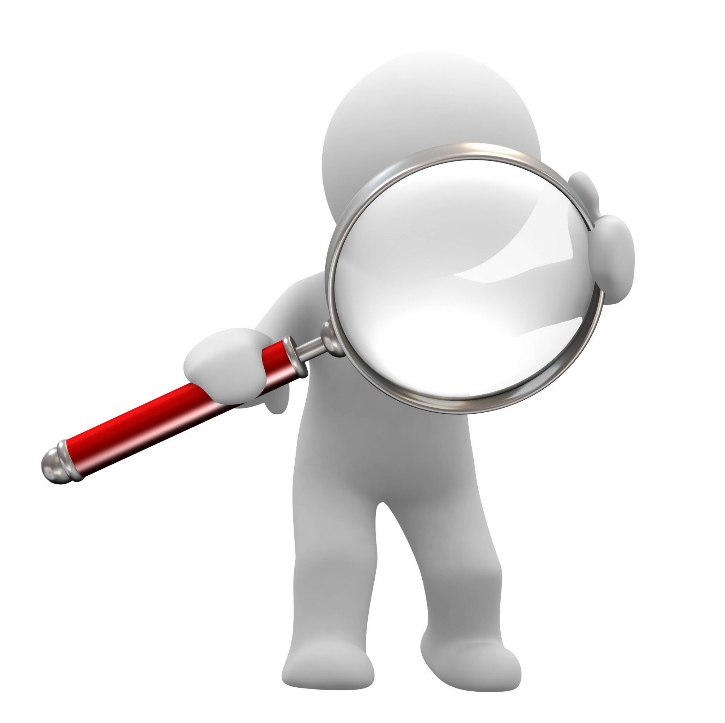